Хромтауский горно-технический колледж
Кружок «Ресторанный бизнес».Мастер-класс на тему«Приготовление лагмана»по специальности 0508000 «Организация питания»
Руководитель кружка Сатмуханбетова А.Б.
Мастер-класс проводит ведущий шеф-повар кафе «Гранд» Абдрахимова Жалын Мадихановна
Дата 21.02.2020
Целью этого мастер-класса было изучить технологию и тонкости приготовления восточного блюда – Лагман. 
Под руководством опытного шеф-повара прошел интересный и познавательный Мастер-класс, где участники научились делать самую правильную и вкусную лапшу для лагман.  Занятие практическое, каждый участник готовил сам.
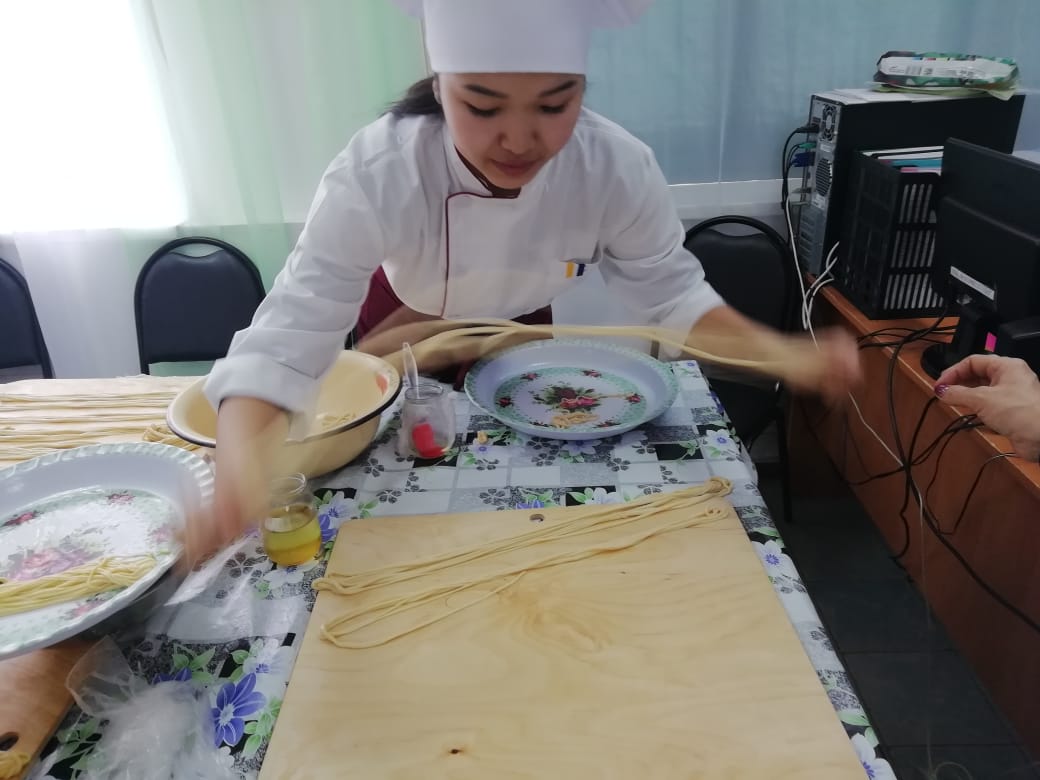 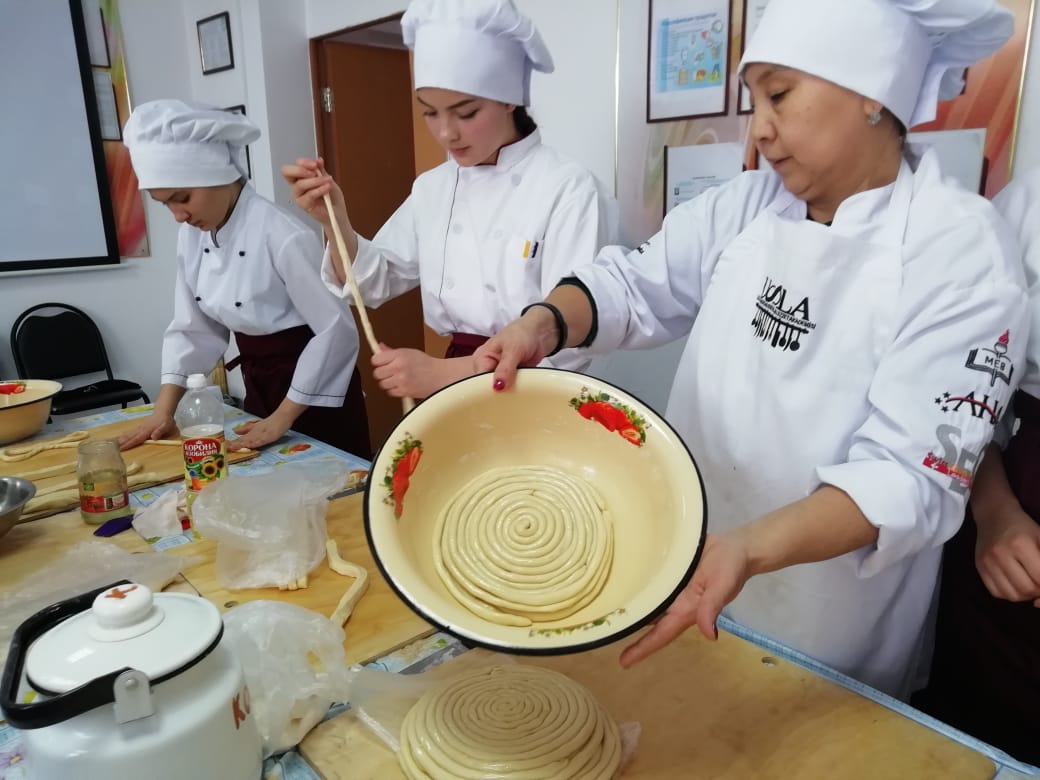 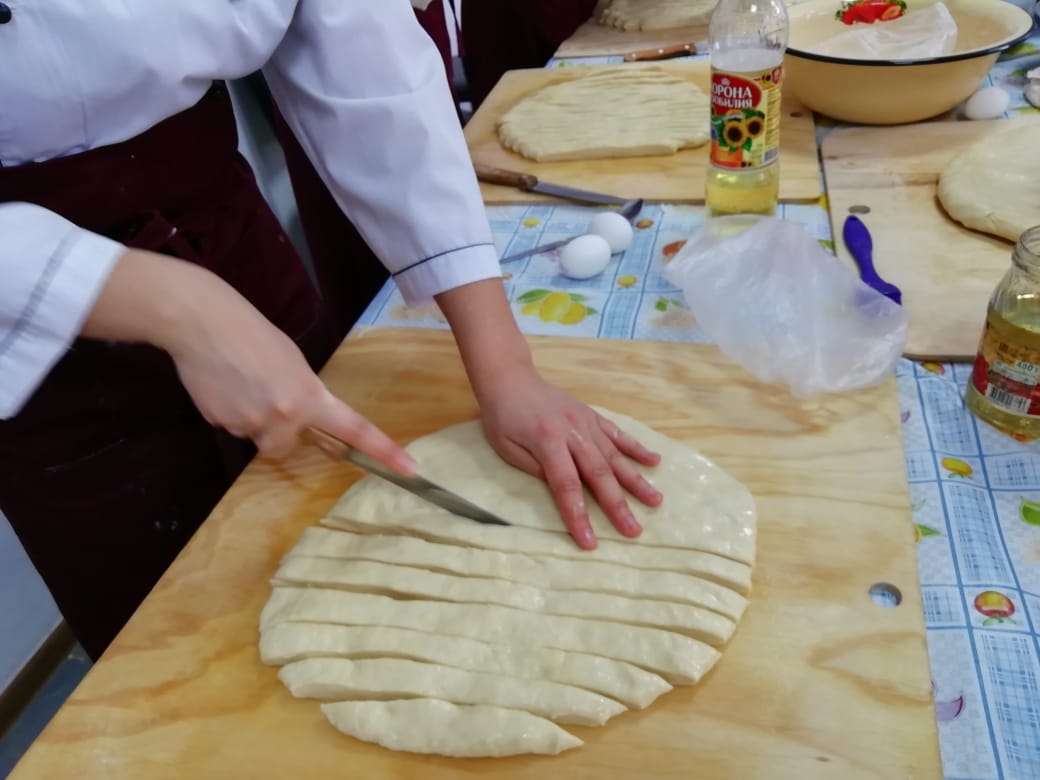 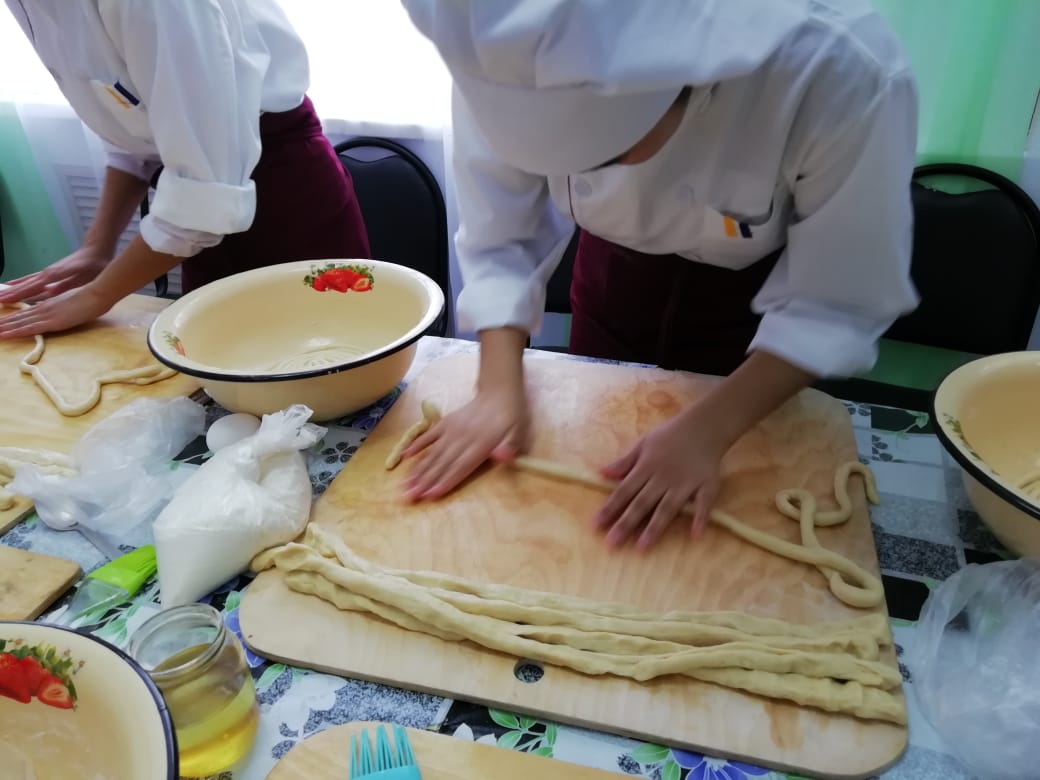 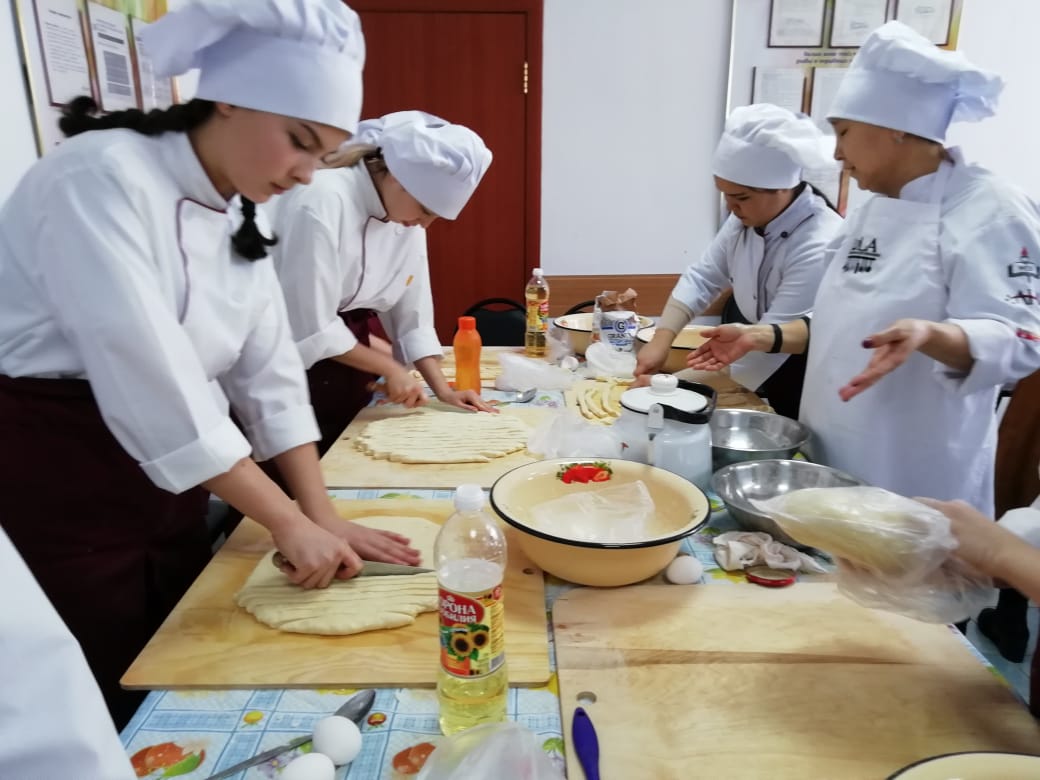 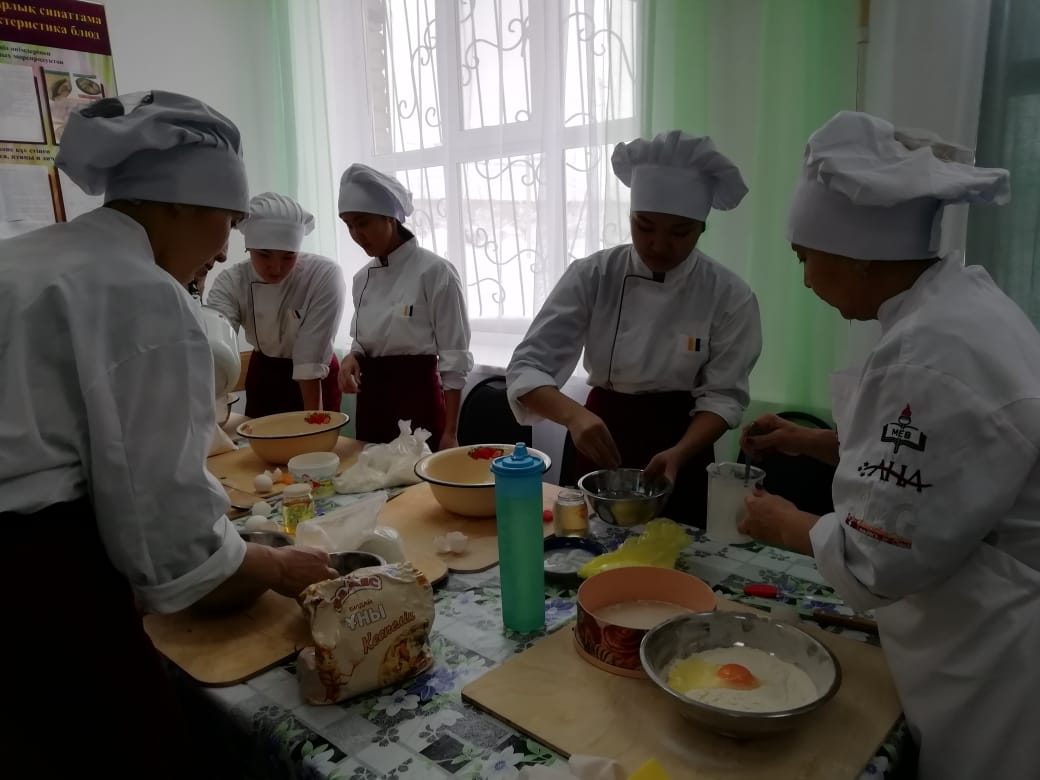 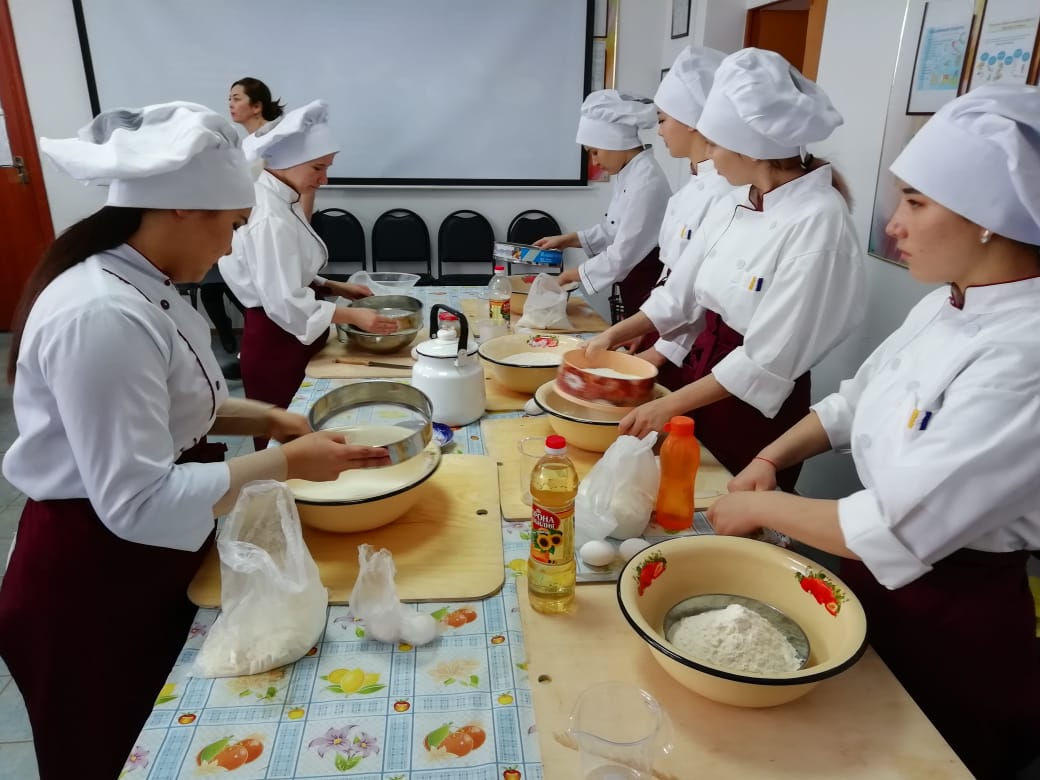 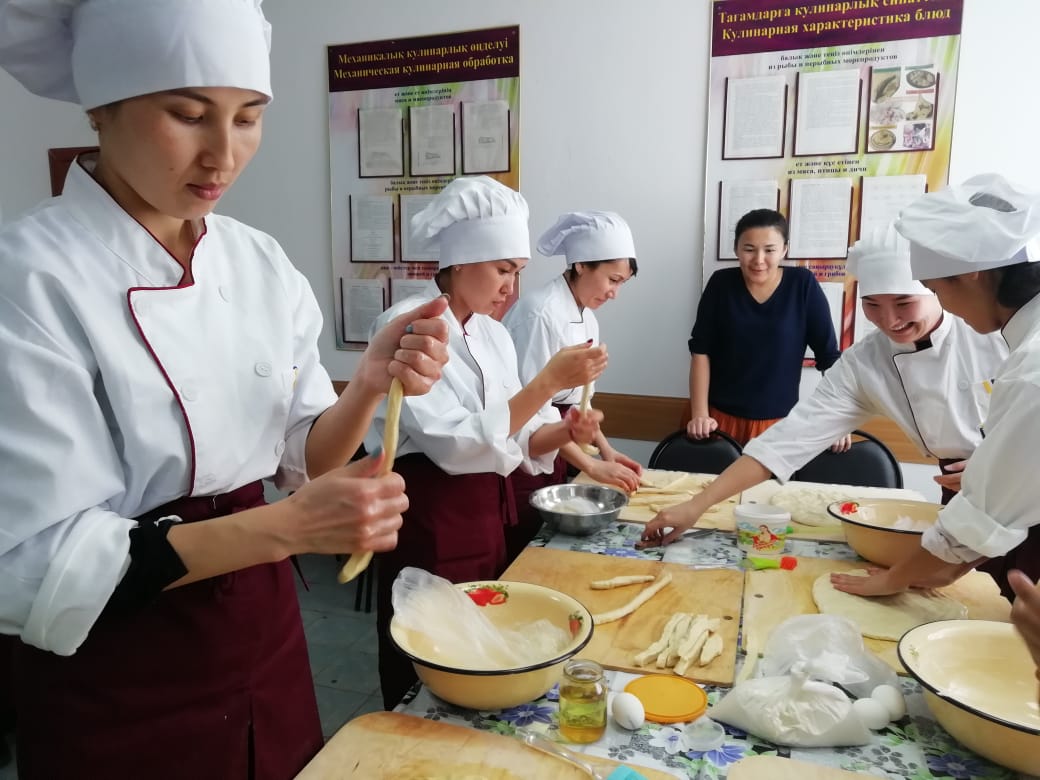 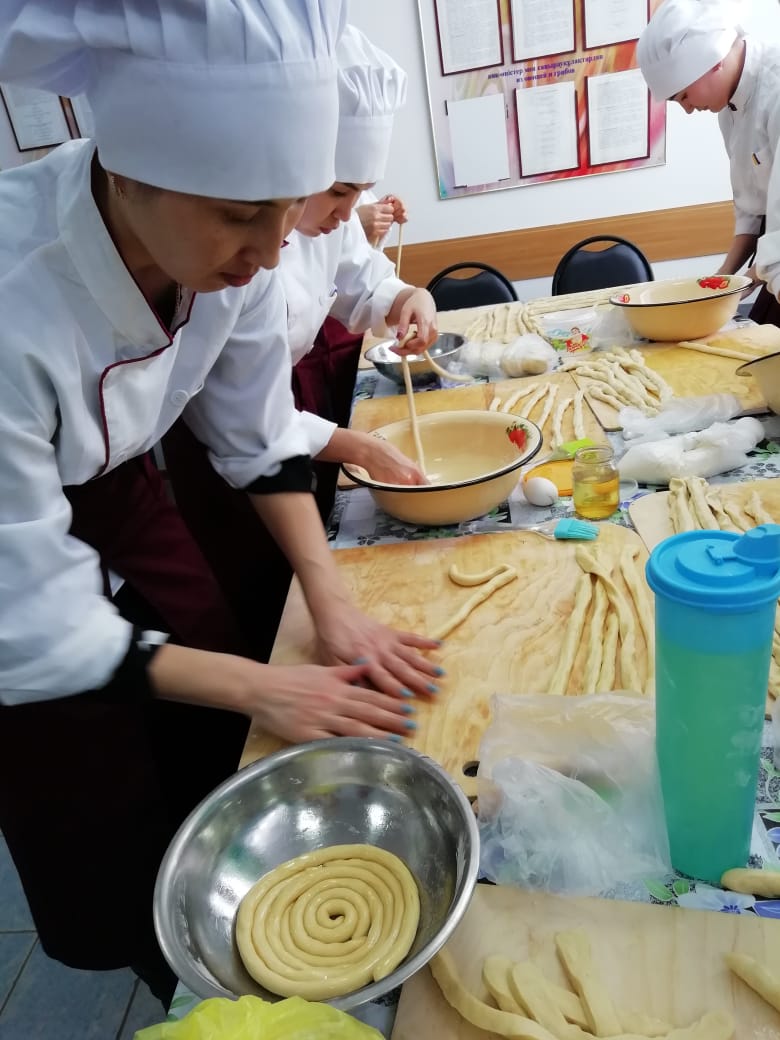 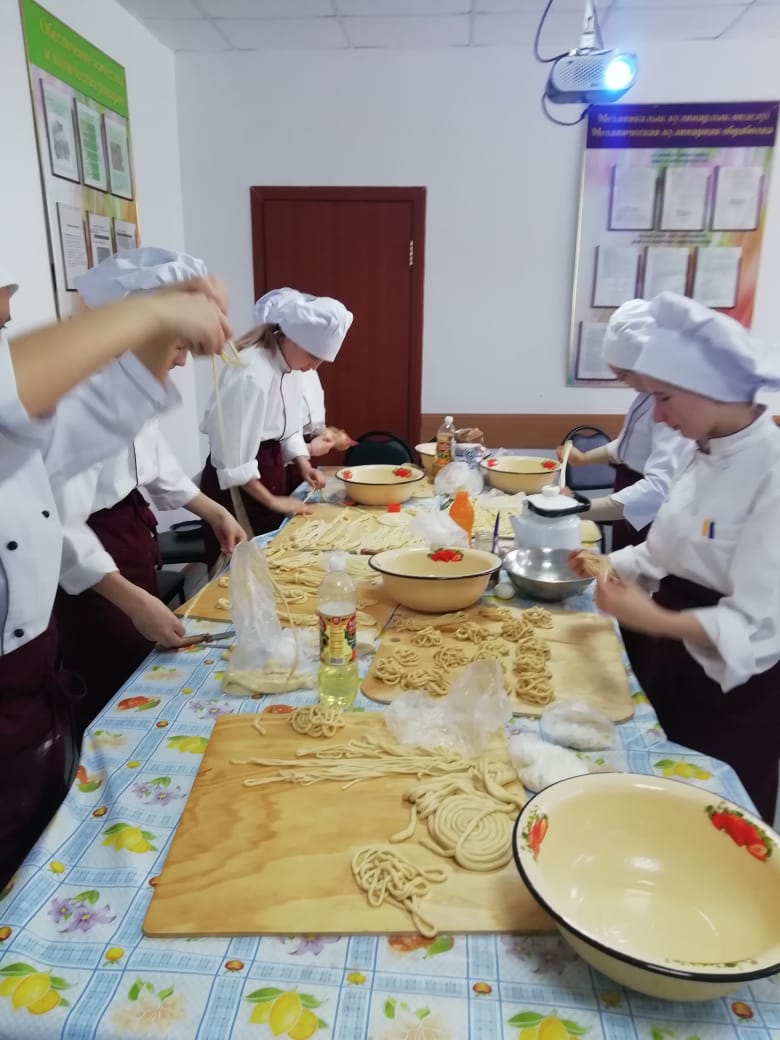